Ohjeita kouluttajalle
KUPLA-tuutorikoulutus 1/6. Versio 2.2, julkaistu 23.4.2021, parannettu esityksen saavutettavuutta. 
Kouluttajan ohjeet löytyvät diojen muistiinpanoista (speaker notes). Tuutoreille voit jakaa esitystä PDF-muodossa.
Kyseessä ei ole tuutorin itseopiskelumateriaali, toki tuutorina voit materiaalia selailla ja siitä inspiroitua. Opiskelijatuutorin tehtäväkirjan löydät täältä.
Muut KUPLA-materiaalit löydät www.ehyt.fi/kupla
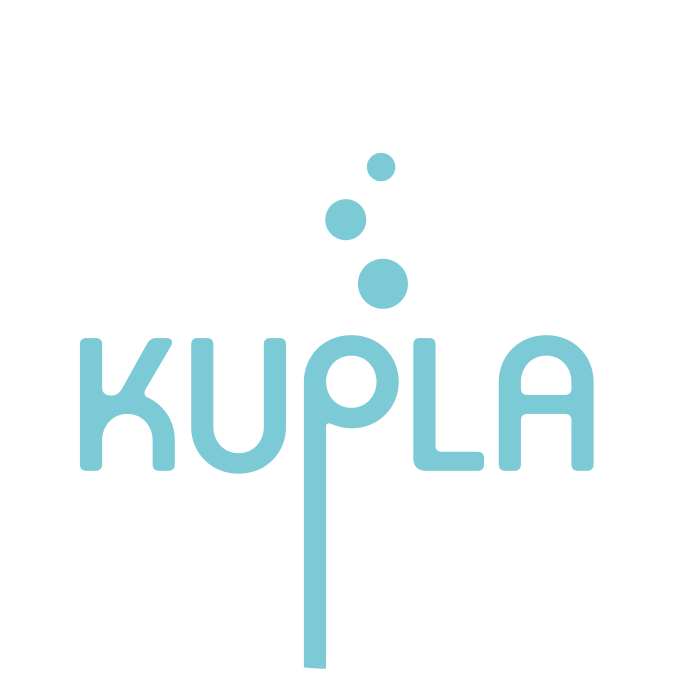 Tuutorin rooli
[Speaker Notes: (Versio 2.2, julkaistu 23.4.2021)

Tämä on Tuutorin rooli -koulutus. Kyseessä on livekoulutus, mutta materiaalia voidaan pienin muutoksin käyttää myös webinaarimuotoisissa koulutuksissa sähköisillä alustoilla, joissa tuutorit voidaan jakaa pienryhmiin keskusteluja varten. Koulutus on kehitetty Ehyt ry:n ja Nyyti ry:n yhteisessä KUPLA-hankkeessa 2018-2020. Hankkeen tavoitteena oli mm. korkeakouluopiskelijoiden hyvinvoinnin ja opiskelukyvyn tukeminen. ​​
​​
Kesto: 60min. Koulutuksen runko ja kokonaiskesto ovat arvioituja aikoja. Ajan käyttö riippuu kouluttajasta, ryhmän keskustelevuudesta ja koosta.Koulutuksen ohjaaja huolehtii, että tuutorit vaihtavat pienryhmiä jokaisen harjoitteen jälkeen. Ohjaaja ohjaa ryhmien vaihdon ja miten ryhmät muodostetaan.​ Näin kukaan ei jää ilman ryhmää ja tuutorien on helpompi tutustua toisiinsa koulutuksen aikana. ​
​
Tuutorin tehtäväkirja ja koulutuksen sisällöt ovat osin päällekkäisiä. Tuutori voi halutessaan kirjoittaa ylös koulutuksessa käytyjä keskusteluja myös tuutorin tehtäväkirjaan tai tuutorointisuunnitelmaan.​
​
Kerro, että ennen jokaista pari-/ryhmätehtävää tuutorit esittäytyvät toisilleen nimellä, jolla haluavat itseään kutsuttavan. Näin tullaan samalla tutuiksi.​
​
Tässä osiossa tarvitset​Esityskaukosäädin dian vaihtamiseen (sujuvoittaa)​Kello​
Kyniä ja paperia​Palkintoja​
​
Dioissa olevien symbolien selitykset​
Pähkinä-symboli merkitsee tehtävää. ​​
Koulutuksen runko​
Aloitus, orientaatioharjoitus ja koulutuksen tavoitteet 10 min​.​
Muistellaan-keskustelutehtävä 10 min​.​
Tuutorin motiivit (sis. kaksi pohdintatehtävää) 10 min​.​
Tuutoroinnin merkitys -keskustelutehtävä 10 min.​​
Tuutorin rooli, tehtävät ja etiikka 15 min.​​
Yhteenveto 5 min. ​
​]
Tehtävä
Kilpailu
[Speaker Notes: Tehtävä: Alkulämmittelynä kilpailu 3-4 hlön ryhmissä.​
Kesto: yhteensä 5 min.​
​
Kun joukkueet on jaettu ja paperit edessä, siirrytään ohjeistukseen.​
​
Kilpailu alkaa. Mietitään kysymystä 3-4 hlön ryhmissä 2 min. ajan.​
Ohjaaja ottaa aikaa, kynät ylös, kun aika loppuu.​
​
Purku: Yksi ryhmä kerrallaan kertoo 1-2 listaamaansa asian. Jokainen ryhmä yliviivaa jo sanotut tehtävät.​
Ohjaaja toistaa sanotun tehtävän ja kirjoittaa sen ylös (diaan/dokumenttikameraan/fläpille tms.)​
Kierrokset jatkuvat niin kauan, kunnes ei löydy enää uusia tehtäviä, eli joukkueita tippuu pois. Jos ryhmän vastaus on samankaltainen aiemmin sanottujen kanssa, vastausta ei hyväksytä.​
Ryhmä, joka jää jäljelle, eli on keksinyt eniten tehtäviä, voittaa. ​
​
Voittajajoukkueelle pieni palkinto.​
​Orientoivan tehtävän tarkoituksena on hahmottaa, miten erilaisia tehtäviä tuutorilla voi olla.​
Kilpailun avulla tehtäviä voi kertyä useita kymmeniä.​
​
Voit pyytää tuutoreita kirjoittamaan itselleen ylös heidän mielestään kolme tärkeintä tehtävää.​
​]
Koulutuksen tavoite
Pohtia omia motiivejaan toimia tuutorina.​
Ymmärtää oma roolinsa, tehtävänsä ja vastuunsa tuutorina.​
Pohtia omia tavoitteitaan tuutoroinnin suhteen.​
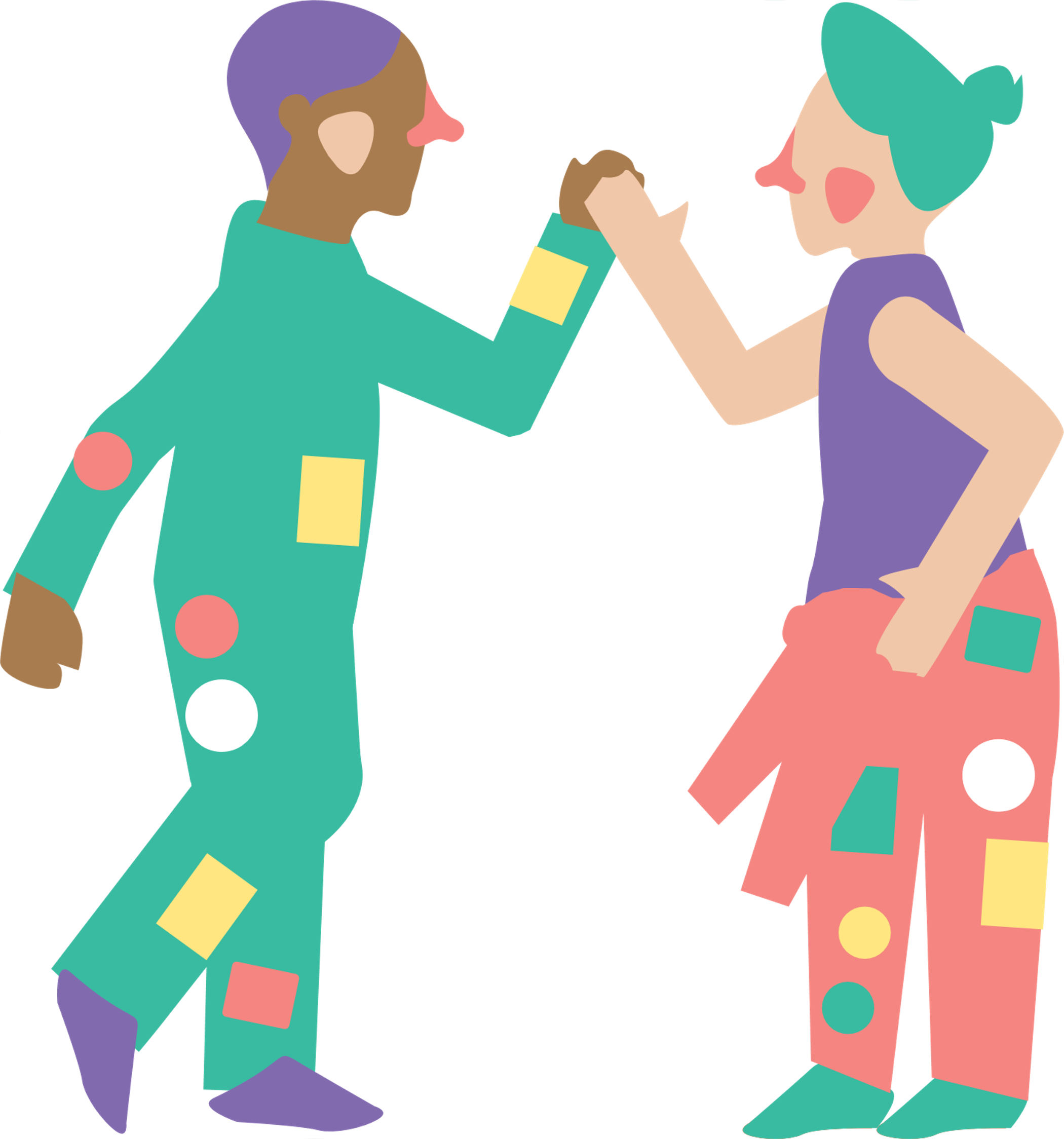 [Speaker Notes: Tuutori ymmärtää oman roolinsa ja tehtävänsä suhteessa aloittaviin opiskelijoihin. ​
Tuutori ymmärtää oman roolinsa ja tehtävänsä suhteessa erilaisiin odotuksiin, joita tuutoritoimintaan kohdistuu.​
​]
Koulutuksen aiheet
Tuutorin motiivit
Tuutorin rooli
Tuutorin motiivit
Tehtävä
Muistellaan
[Speaker Notes: Tehtävä: Muistellaan hetki omaa opintojen aloitusta. Voitte keskustella aiheesta pienryhmissä tai vieruskaverin kanssa. ​Kesto: 1 min./kysymys​
​Kannattaa kehottaa tuutoreita kirjoittamaan muistiin käytyä keskustelua. Poikkeavatko esille tulleet asiat toisistaan vai ovatko ne hyvin samankaltaisia?​
Voitte jakaa muutaman vastauksen kysymyksiin myös koko ryhmälle.​​"Millaisena"-kysymyksiin voit esittää jatkokysymykseksi: ”Oliko helppo lähestyä, olivatko tavoitettavissa?” ​Mitkä tahot vastaavat opiskelijoiden ohjauksesta korkeakoulussa?​
​]
Tehtävä
[Speaker Notes: Tehtävä: Omat motiivit ‒pohdintatehtävä. Ohjeista tuutorit pohtimaan pareittain/pienryhmissä, miksi he ovat mukana tuutoritoiminnassa.​
Tuutorit voivat kirjoittaa pohdintojaan muistiin tulevaa raportointia varten.​
Kesto: 1 min. + purku halutessasi​
​
​
Esimerkkejä motiiveista: ​
​
Positiiviset motiivit​
haluan auttaa ja ohjata ​
haluan oppia (esim. ohjaustaidot) uutta ja saada siitä opintopisteitä​
Oma tuutori oli niin hyvä että halusin myös tuutoriksi
Osaaminen/työelämätaidot kehittyy
​
Haasteelliset motiivit​
pakotettuna​
vain nimikkeen vuoksi​
haluan korostaa itseäni ja omia tarkoitusperiäni ​
haluan vain bilettää aloittavien opiskelijoiden kanssa (hauskaa saa olla)​​]
Mikä tuutoria motivoi?
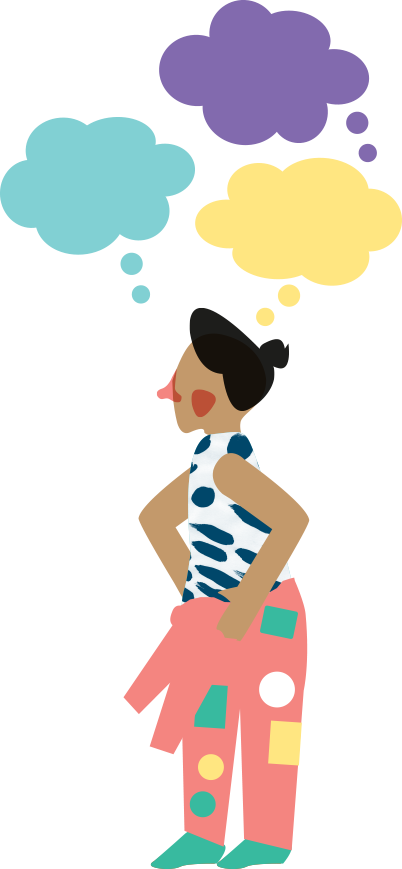 Halusin tutustua alani uusiin opiskelijoihin.
Tuutorointi on mukavaa.
Halusin luoda uusia kaverisuhteita.
Halusin oppia uutta
Kuulin hyvää palautetta aiemmin tuutoreina toimineilta
Lähde: Ohjauksen ja työelämätaitojen kehittäminen korkea-asteella -hanke ​
[Speaker Notes: Jatkoa edellisen dian pohdinnalle. Ohjaaja voi kysyä käsiäänestyksellä kohta kohdalta, monenko tuutorin kohdalla motivaatiotekijät pitävät paikkansa.​
​
Tässä ja seuraavassa diassa kerrotaan tuutoreille, että heidän toiminnastaan on pitkäkantoisia positiivisia seurauksia aina tulevaan työelämään saakka. Tuutoritoiminnassa opitaan esimerkiksi ryhmänohjaustaitoja ja ratkaisukykyä sekä harjoitellaan esiintymis- ja sosiaalisia taitoja. Ne ovat taitoja, joita opiskelijat toivovat oppivansa korkeakouluopintojen aikana.​
​
Diaan on koostettu tuutoreilta kerättyjä motivaatiotekijäitä Ohjauksen ja työelämätaitojen kehittäminen korkea-asteella –hankkeesta. ​Hankkeen materiaaliin voi tutustua Jyväskylän yliopiston sivuilla: https://jyx.jyu.fi/bitstream/handle/123456789/47643/978-951-39-4497-1.pdf?sequence=1 ​]
Tehtävä
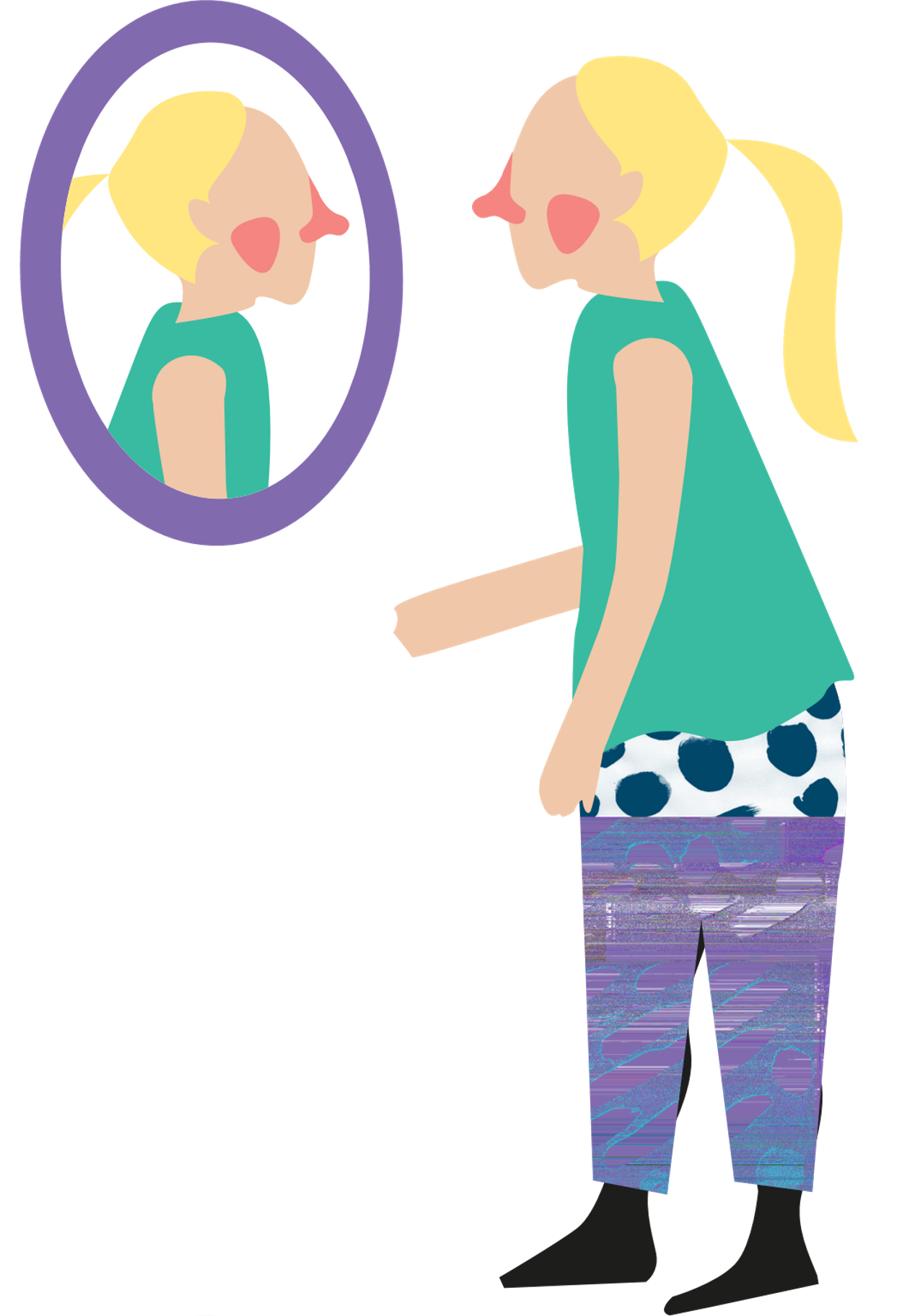 [Speaker Notes: Tehtävä: Ohjeista tuutorit pohtimaan pareittain/pienryhmissä, miksi he ovat mukana tuutoritoiminnassa.​
Oppimistoiveista voi muodostaa tavoitteet omalle tuutoritoiminnalle: mitä haluan oppia?​
Tuutorit voivat kirjoittaa pohdintojaan muistiin tulevaa raportointia varten.​
Kesto: 1 min. + purku​]
Tuutorit kertovat oppineensa toiminnassa​
Esiintymistä ​
Vuorovaikutustaitoja​
Ryhmänohjaustaitoja​
Organisointitaitoja​
Suunnittelua​
Kokonaisuuden hallintaa​
Oman alan sisältöjä​
Työelämätaitoja
Lähde: Ohjauksen ja työelämätaitojen kehittäminen korkea-asteella -hanke ​
[Speaker Notes: Tuutoritoiminnasta on pitkäkantoisia positiivisia seurauksia aina tulevaan työelämään saakka. ​
​]
Tuutorin rooli
Tehtävä
Mikä merkitys tuutoroinnilla on?
[Speaker Notes: Tehtävä: Keskustelutehtävä pienryhmissä. Mikä merkitys tuutoroinnilla on tai mitä asioita kyseinen taho toivoo tuutoroinnilta?​
​
Anna jokaiseen neljään kohtaan n. 1 min. pohtimisaikaa ja pyydä kirjaamaan jokaisesta ylös 1-3 tärkeintä asiaa.​Voit halutessasi purkaa tehtävän niin, että pyydät muutaman esimerkin jokaisesta jaettavaksi koko ryhmälle. ​​
”Tuutorille” on listassa valmiina, koska se vaikuttaa kokonaisuuteen, mutta itse teemaa on pohdittu jo aiemmissa tehtävissä.​
​
Esimerkkivastauksia:
Fuksille:​- Uuteen opiskeluympäristöön sopeutuminen helpottuu.​
- Sitoutuminen uudenlaiseen elämäntilanteeseen vahvistuu.​- Uusiin ystäviin tutustuminen ja ryhmiin liittyminen mahdollistuu.​
- Orientoituminen omaan ammatti-identiteetin/asiantuntijuuden syntyyn.​
- Omista opinnoista vastuun ottaminen alkaa tuutorin ohjaamana.​
​
Opiskelijajärjestölle:​- Toimintatavoista ja kulttuurista tiedottaminen.​
- Järjestöjen palveluista, toiminnasta ja tapahtumista tiedottaminen.​
- Uusien toimijoiden saaminen mukaan toimintaan.​
- Opiskelijoiden yhteisöllisyyden ja hyvinvoinnin lisääminen.​
​
Korkeakoululle:​
- Toimintatavoista ja kulttuurista tiedottaminen.​
- Korkeakoulun opinnoista, tiloista, sähköisistä työympäristöistä, palveluista, toiminnasta ja tapahtumista tiedottaminen.​
- Opiskelijoiden yhteisöllisyyden ja hyvinvoinnin lisääminen.​
- Opiskelijoiden kiinnittäminen opintoihin.​​Opiskelijakulttuurille:​ks. seuraava dia​​]
Tuutori tutustuttaa opiskelijakulttuuriin​
Opiskelijakulttuurit leviävät ihmisten välisessä kanssakäymisessä ja yhdessä olemisessa. Kulttuuri opitaan ja siihen myös kasvetaan sisään.​
Tapahtumien, lakin ja haalarin lisäksi se liittyy identiteettiin, huumoriin, käsityksiin, arvoihin ja toimintatapoihin.​
Tuutorilla on uutta opiskelijaa enemmän valtaa ja mahdollisuuksia muokata, varioida, kyseenalaistaa tai muuttaa paikallista opiskelijakulttuuria. ​
Pysähdy välillä miettimään, miksi opiskelijakulttuuri on sellaista kuin on​ ja miksi toimitaan niin kuin toimitaan. Onko tarvetta muutokselle?​
Tuutorin arvot ja etiikka​
Tuutori​
osallistuu ohjaamiseen vapaaehtoisesti ja suunnitelmallisesti​, huolehtii myös toiminnan raportoinnista​
pohtii omaa rooliaan, myös sitä mitä tuutorointi on ja mitä se ei ole​
reflektoi omaa toimintaansa tuutorina​​
muistaa vaitiolovelvollisuuden, ei kerro eteenpäin luottamuksellisia asioita​
ei tee katteettomia tai turhia lupauksia, on luottamuksen arvoinen​
näkee itsensä edustamansa oppialan edustajana ja käyntikorttina​​
ohjaa eteenpäin tarvittaessa​​
on kiinnostunut omasta ja muiden jaksamisesta​​
muokkaa opiskelijakulttuuria omalla käyttäytymisellään ja teoillaan
[Speaker Notes: Tähän diaan on koottu tuutorin eettisen toiminnan periaatteet. Arvot ja etiikka kertovat toimintatavoista, joihin tuutorin tulisi sitoutua toimiessaan tehtävässään vastuullisesti. ​
​
Tuutoroinnin raportointi alkaa tästä koulutuksesta. Kirjoita oivalluksesi, suunnitelmasi ja muut tärkeät keskustelut muistiin, jotta voit palata niihin toimintaa suunnitellessa, toiminnan aikana ja lopuksi arvioidessasi toimintaa.​
​
Voit halutessasi kysyä tuutoreilta, mitä heidän mielestään tuutorointi on tai mitä se ei ole. Mistä fuksi tietää, milloin tuutoroit ja milloin et? Kokeeko fuksi sinut tuutorina myös silloin, kun et ole tuutorin roolissa? Oletko tuutorina ja opiskelijana erilaisessa roolissa?​
​
Vaitiolovelvollisuuden kohdalla tuutoreille on hyvä kertoa, että he kohtaavat paljon erilaisia tilanteita toimiessaan vertaisohjaajina. On tärkeää muistaa, että heille uskottuja asioita ei kerrota ulkopuolisille, ja myös esimerkiksi fuksien yhteystiedot tulee pitää omana tietona. Asioiden niin vaatiessa tuutorin on hyvä tietää, mihin ohjaa fuksia, jos hän ei itse pysty ratkaisemaan tilannetta.  ​
​
Tuutorin on tärkeintä huolehtia ensin itsestään, jotta pystyy tukemaan ja ohjaamaan muita. Tuutori ei ole fuksin terapeutti, äiti eikä pankki. Tuutorilla on kuitenkin mahdollisuus nähdä läheltä, jos fuksin jaksaminen tai itsestä huolehtimisen kyky heikkenee. Tällöin asia on hyvä ottaa puheeksi. Puheeksi ottamisesta lisää myöhemmissä koulutusosioissa.​
​]
Tehtävä
Roolimalli?
[Speaker Notes: Tehtävä: Keskustelutehtävä pareittain/pienryhmissä.​
Aloita näyttämällä ensimmäinen kysymys ja jatka seuraaviin kysymyksiin.​
Anna ensimmäisiin kysymyksiin vastausaikaa n. 30 s.  ja viimeiseen n. 1 min.​
Voit halutessasi lyhyesti purkaa, mitä ajatuksia tuutoreilla on.​
Keskimmäisen kysymyksen kohdalla voit muistuttaa, että lopulta fuksi ymmärtää tuutorin roolimalliksi, vaikka tuutori ei sitä välttämättä haluaisikaan olla.​​
Lisäkysymyksiä: ​
- Milloin olet tuutorin roolissa ja milloin et? Miten fuksi näkee asian?​
- Millainen malli oma tuutorisi oli/olivat?​
- Kirjoita lyhyesti, millainen tuutori toivoisit olevasi? ​
- Miten tuutori voi käyttää asemaansa väärin?​]
Tuutorin roolin rajaaminen
Fuksi näkee tuutorin helposti tuutorina myös silloin kun hän ei toimi tuutorin roolissa.
Joku fukseista voi olla tuutoria kohtaan  ”yli-innokas tai ripustautuva”. 
 Kerro ääneen milloin tuutoroit ja milloin et tuutoroi
Et voi olla fuksien saatavilla 24/7 ja pyrkiä ratkaisemaan heidän kaikkia ongelmiaan. Ohjaa fuksia tiedon/avun äärelle.
Puhu muiden tuutoreiden kanssa kun kohtaat haastavia tilanteita. Mitä vinkkejä muilla on annettavaksi?
Pyydä apua tuutoroinnin koordinoijalta.
[Speaker Notes: Ole jämäkkä ja huolehdi omista rajoistasi.]
Tuutoroinnin ydintekijät
2. Reagoit tilanteisiin ja muokkaat toimintaa
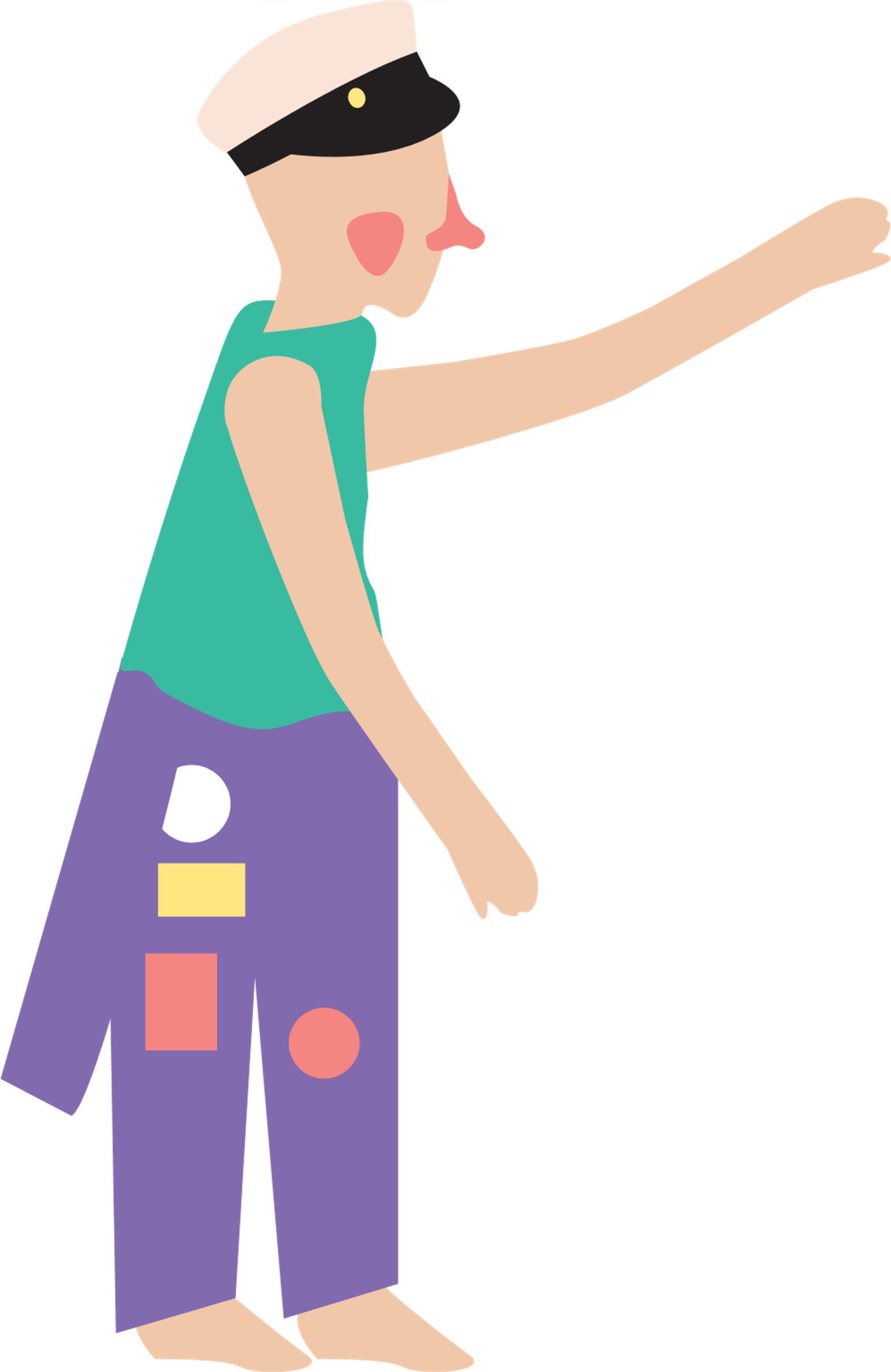 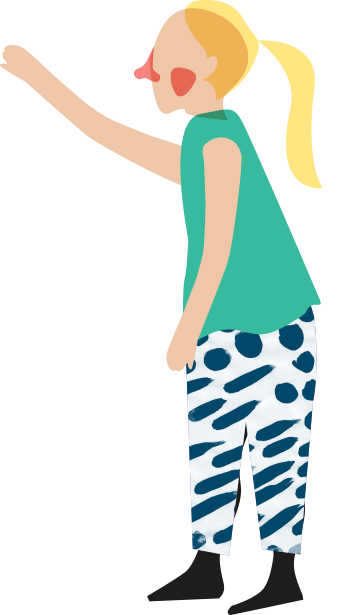 Teet parhaasi. Toivot toisille hyvää.
3. Arvioit jälkikäteen
1. Suunnittelet etukäteen
[Speaker Notes: Tuutorointia on helpointa ja antoisinta toteuttaa yhdessä toisen tuutorin kanssa suunnitellen, toteuttaen ja arvioiden. ​
Jos sinulla ei ole tuutoriparia, voit suunnitella ja arvioida toimintaa yhdessä muiden tuutoreiden kanssa.​
Aloita suunnittelemalla, itse tuutoritoiminnassa reagoi ja muokkaa toimintaa, sekä arvioi jälkikäteen, miten meni ja mitä opit.​
Kaikissa vaiheissa toivo toisille hyvää. Tuutorin ei kuulu eikä tarvitse osata kaikkea, riittää että teet parhaasi.​ ​]
Yhteenveto
Tuutori on​
fuksin tärkein kontakti ja neuvonantaja​
ohjaamassa aikuisia​
vertainen, jolla on ajantasaista kokemusta opiskelun ensimmäisestä vuodesta​
opiskelijakulttuuriin perehdyttäjä ja yhteisöön kiinnittäjä​
omakohtaisten opiskelutaitojen ja kokemustiedon välittäjä​​
henkilö, joka ottaa asioista selvää ja tarvittaessa ohjaa eteenpäin ​​
sekä annetun että ansaitun aseman käyttäjä.​
Korkeakoulu/opiskelijajärjestö antaa tuutorille vallan ohjata uusia opiskelijoita​ ‒ noudattamalla hyvää etiikkaa toiminnassa tuutori myös ansaitsee asemansa.​
[Speaker Notes: Tuutoreilla on moninaisia rooleja. Toimiessaan vertaisohjaajina he ovat aloittavan opiskelijan tärkein kontakti.​
Heillä on vielä hyvässä muistissa ensimmäisen opiskeluvuoden kokemukset. Näin ollen he toimivat kokemustiedon välittäjinä.​
​
Muistuta tuutoreita siitä, että he ovat henkilöitä, joiden puoleen käännytään monenlaisissa asioissa. Jos he eivät osaa ratkaista asiaa, on tärkeää ohjata fuksi eteenpäin.​
Tuutoreille annetaan automaattisesti tietynlainen asema opiskeluyhteisössä. Tuutorin tulee ansaita asemansa ja siihen vaikuttavat erityisesti tuutorin toiminnan arvot ja etiikka. ​]
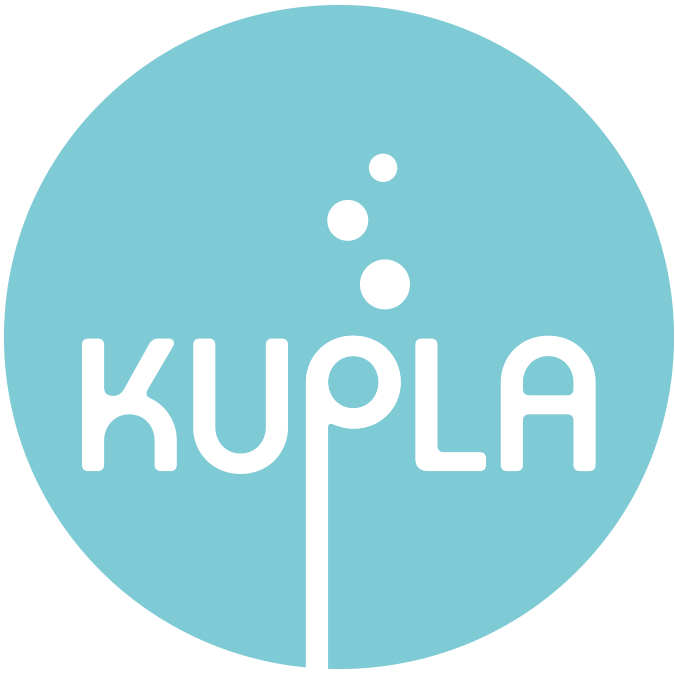 KUPLA - opiskelijat päihdekulttuurin uudistajina
Koulutuksen on tuottanut EHYT ry:n ja Nyyti ry:n yhteinen KUPLA – opiskelijat päihdekulttuurin uudistajina -hanke. Hanke toimi vuosina 2018-2020. 
Hankkeen yhteistyökumppaneina olivat SYL, SAMOK, OLL sekä YTHS. 
Tämä teos on lisensoitu Creative Commons Nimeä 4.0 Kansainvälinen -lisenssillä. Tarkastele lisenssiä Creative Commonsin sivuilla.  
Tätä koulutusta saa käyttää, jakaa ja muokata vapaasti, mikäli mainitsee KUPLAn alkuperäisenä tekijänä. 
KUPLA-hankkeen muut materiaalit ovat löydettävissä EHYT ry:n sivuilta, www.ehyt.fi
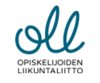 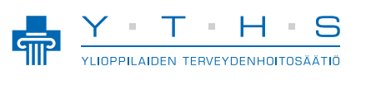 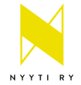 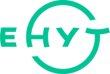 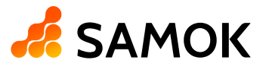 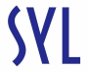 [Speaker Notes: Tämä teos on lisensoitu Creative Commons Nimeä 4.0 Kansainvälinen -lisenssillä. Tarkastele lisenssiä osoitteessa http://creativecommons.org/licenses/by/4.0/ 

Tuutorikoulutuksen lähteinä ja inspiraationa ovat toimineet:
Centria-ammattikorkeakoulun opiskelijakunta Copsan tutorkoulutusmateriaalit 2018
Oulun ammattikorkeakoulun opiskelijakunta OSAKOn tuutorkoulutusmateriaalit 2018
Eeva Vissel, Elina Ylönen, 2018. Turvallinen tuutori, vertaistuutorin käsikirja, opiskelijakunta KAAKKO https://www.theseus.fi/bitstream/handle/10024/145772/VisseljaYlonen.pdf?sequence=1&isAllowed=y]